Non-photorealistic rendering (NPR)
CS559
Non-Photorealistic Rendering (NPR)
aka. Stylized rendering, artistic rendering, expressive graphics…
Covers any area of graphics where the point is to consciously not produce an image that is as photorealistic as possible.
What is NPR exactly?
Covers a wide range of styles and techniques
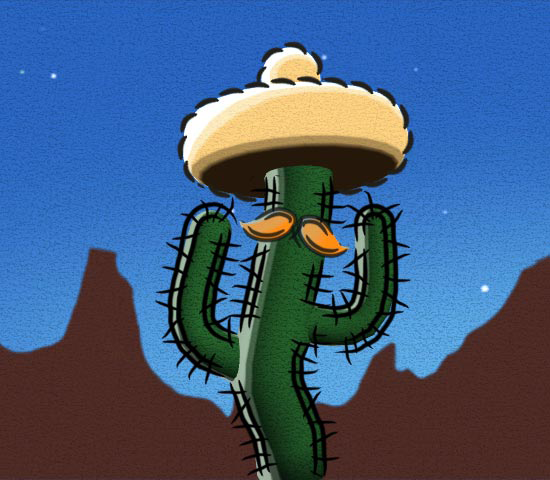 What is NPR exactly?
Covers a wide range of styles and techniques
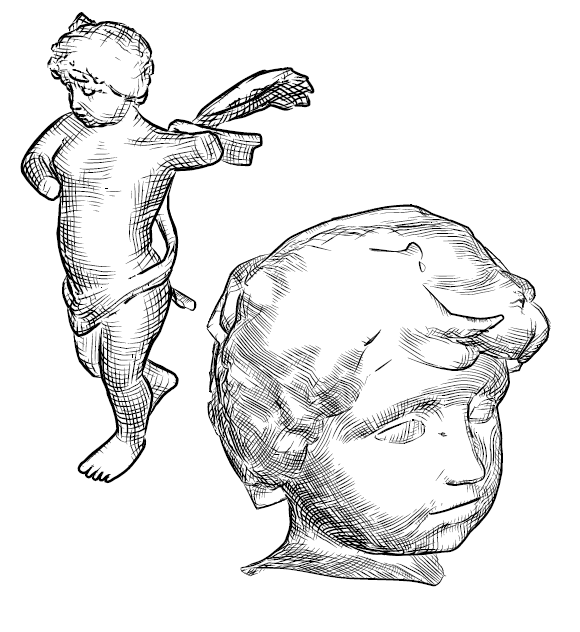 What is NPR exactly?
Covers a wide range of styles and techniques
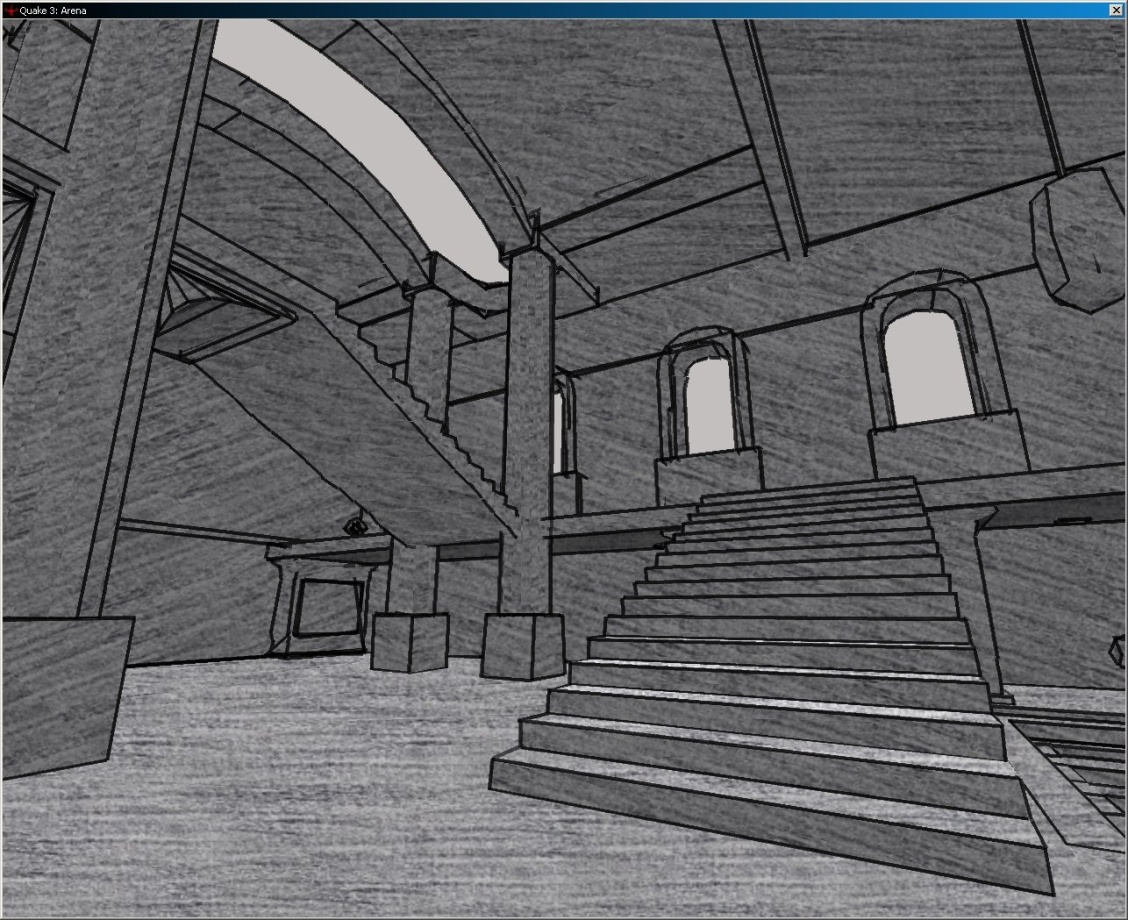 What is NPR exactly?
Covers a wide range of styles and techniques
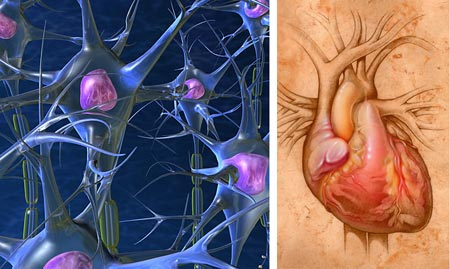 What is NPR exactly?
Covers a wide range of styles and techniques
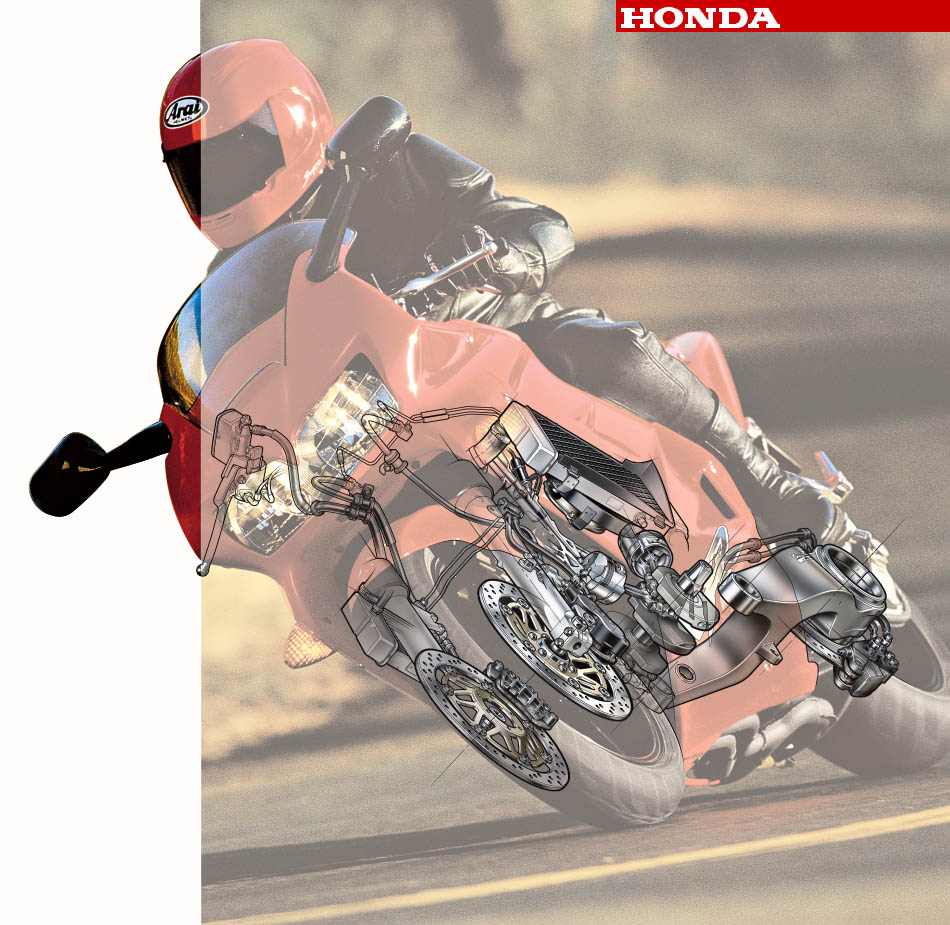 What is NPR exactly?
Covers a wide range of styles and techniques
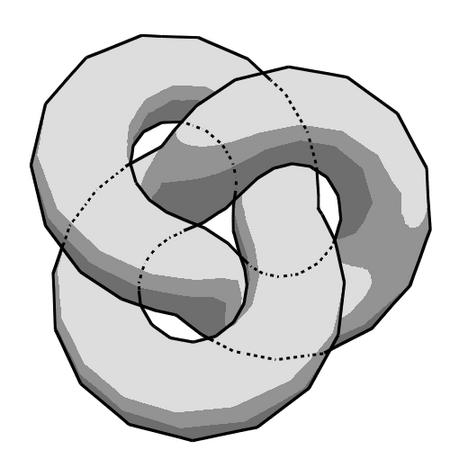 What do these all have in common?
They’re not trying to look like what we see in the world
Why render Non-Photorealistically?
Emphasize important information
Convey ambiguity of uncertain information
Guide focus
Establish a ‘mood’
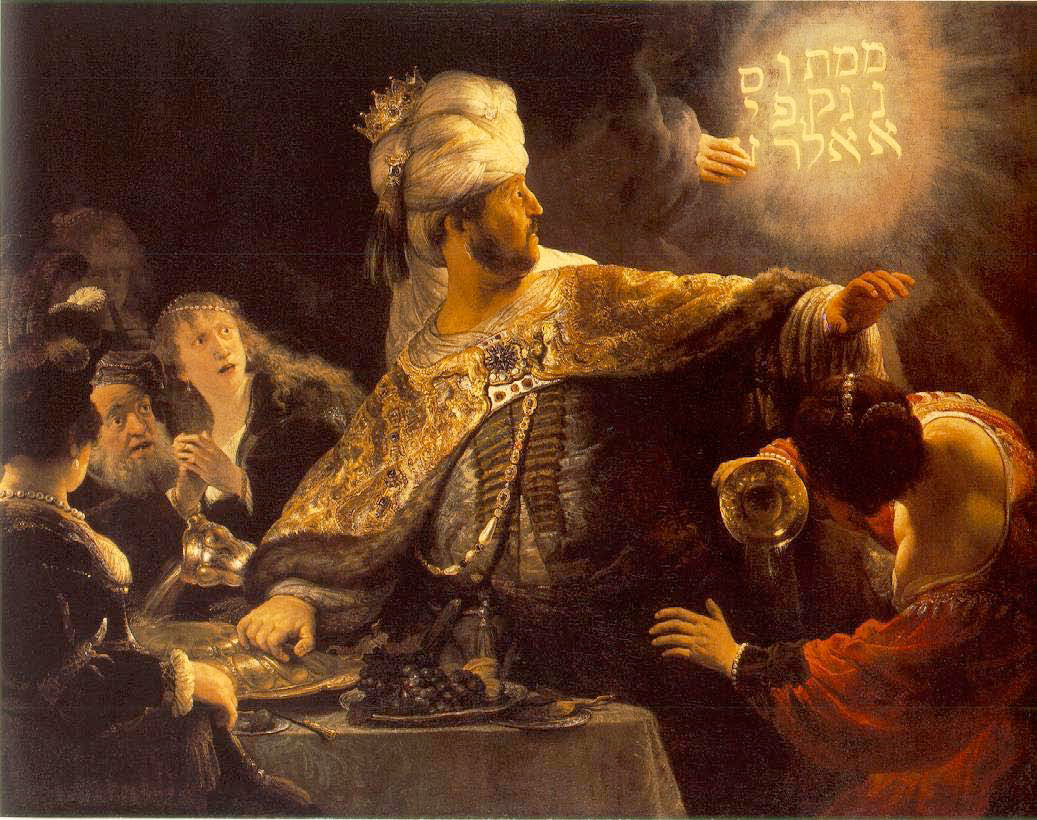 Why render Non-Photorealistically?
Convey ambiguity of uncertain information
specific ➙ universal (one person vs. everyone)
complex ➙ simple (progressive reduction of detail)
realistic ➙ iconic (requiring more translation)
Illustrations interpret physical reality; distill the essential components of the scene
We seek algorithms that can make explicit some of the intuition that artists rely upon to create an effective visual representation
Types of things we do with NPR:
In 2D:
Use a painterly style

In 3D:
Stylize lights, surface texture
Add outlines, halos

Common theme: start with reference image/model, tweak to achieve goals (whether artistic, or informational)
Underlying model is usually left unchanged
Painterly Rendering
Start with a reference image:
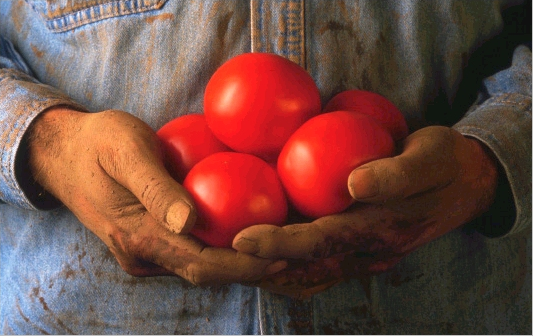 Painterly Rendering
Produce an image that looks like a painting.
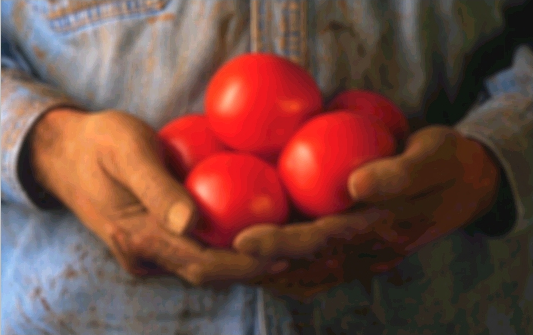 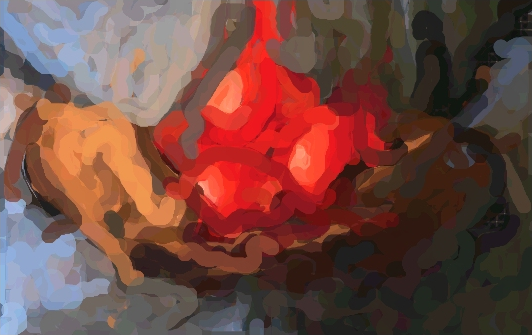 Layer 1
Painterly Rendering
Produce an image that looks like a painting.
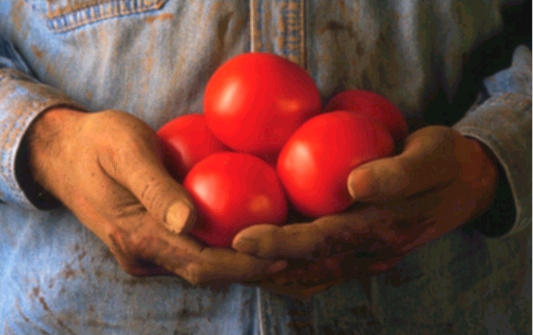 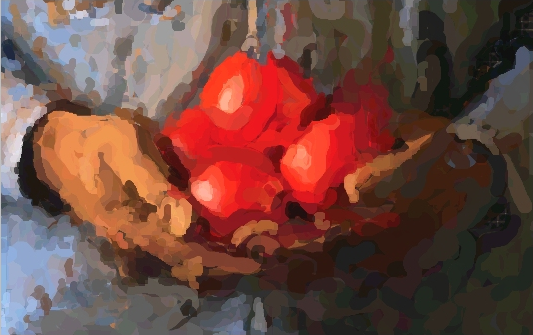 Layer 2
Painterly Rendering
Produce an image that looks like a painting.
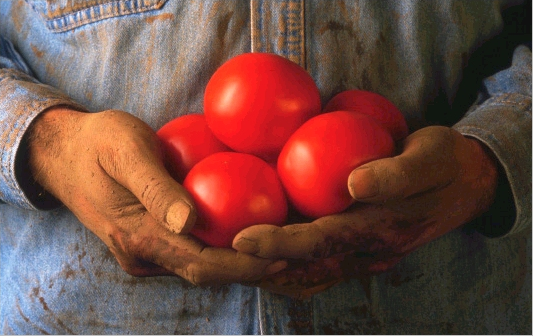 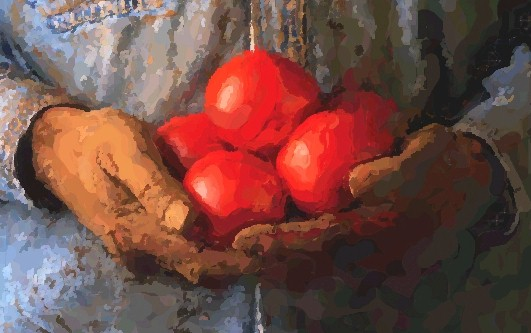 Layer 3
Applying painterly rendering in 3D
What could go wrong when animating strokes?
Frame-to-frame coherency is a problem
Can’t just sample strokes randomly on each frame
They’d skitter around. It’d look terrible.
Can’t just attach strokes to the screen
Why not?
Techniques aren’t limited to still images
What Dreams May Come (1998)
Techniques aren’t limited to still images
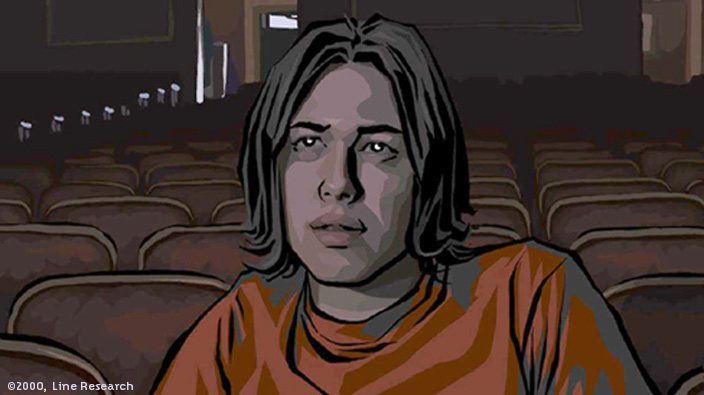 Waking Life (2001)
Applying painterly rendering in 3D
These are all generated from the same models
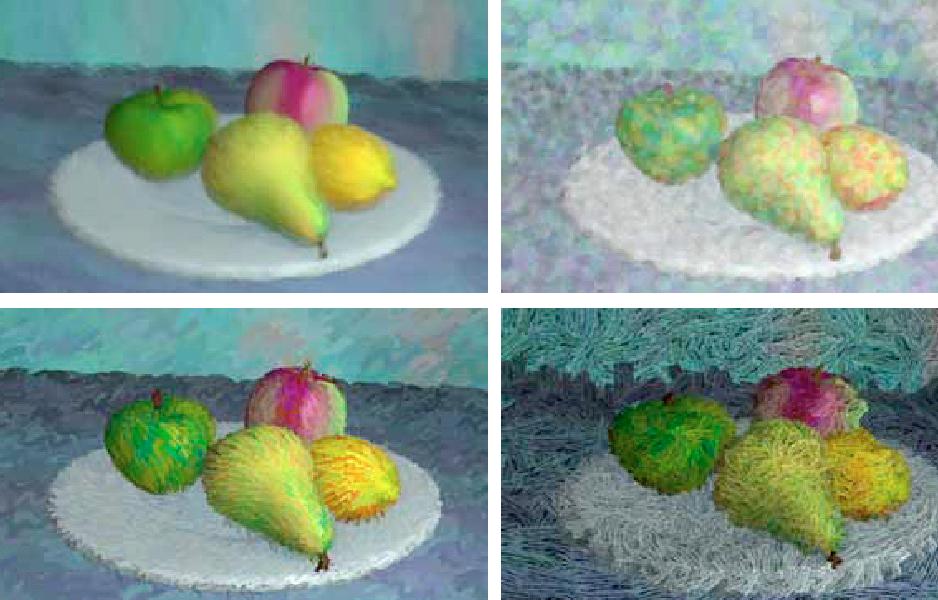 Barbara Meier, “Painterly Rendering for Animation”, 1996
Applying painterly rendering in 3D
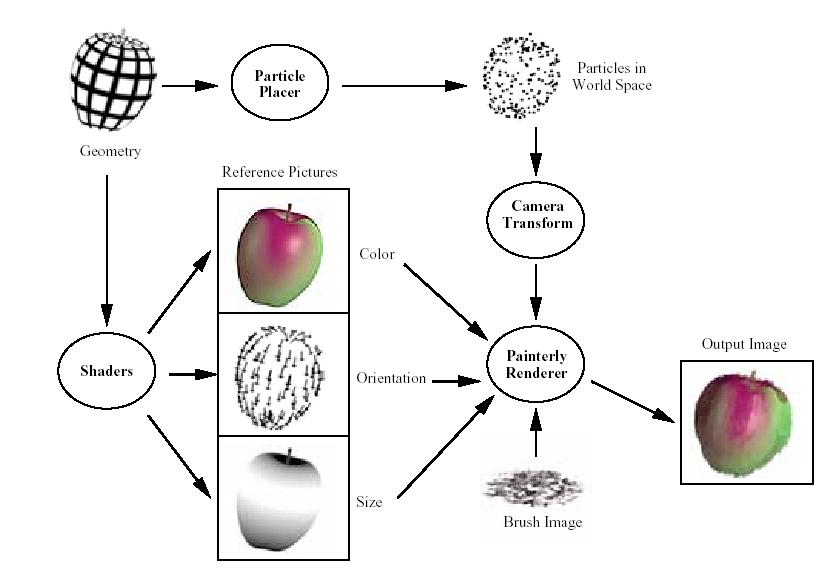 Toon (or cel) Shading
Essentially quantized Gouraud (or Phong) shading
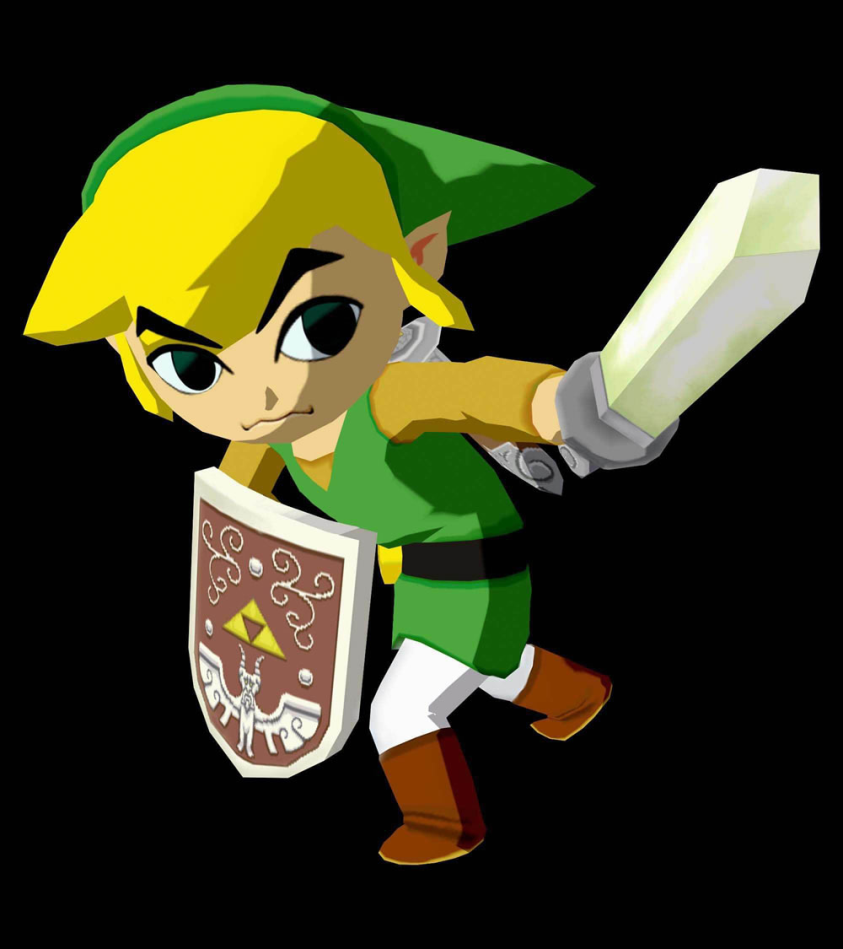 Gooch Shading
Warm color where surface faces light, fading to cool.
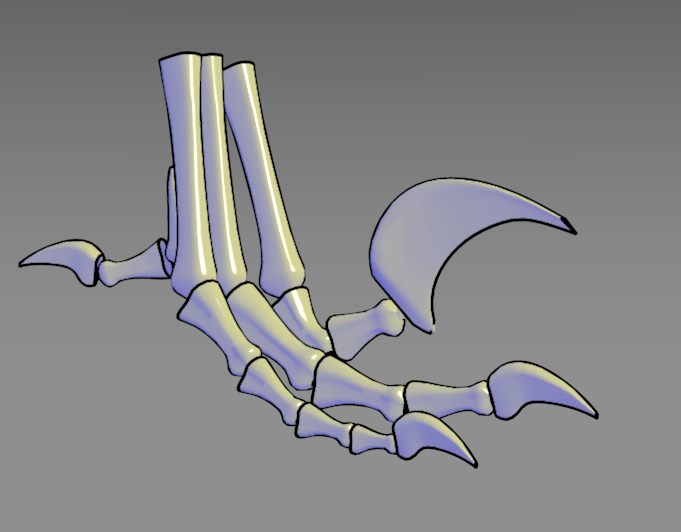 Gooch, et al. “A Non-Photorealistic Lighting Model For Automatic Technical Illustration”,  1998
Inconsistent Lighting
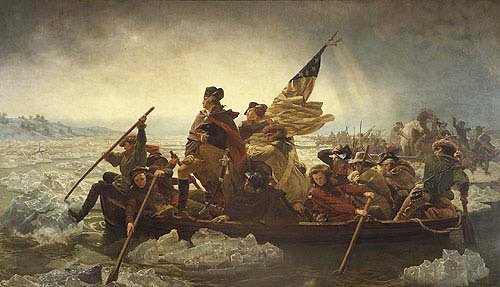 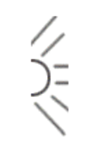 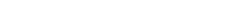 George Washington Crossing the Delaware
By Emanuel Gottlieb Leutze
Inconsistent Lighting
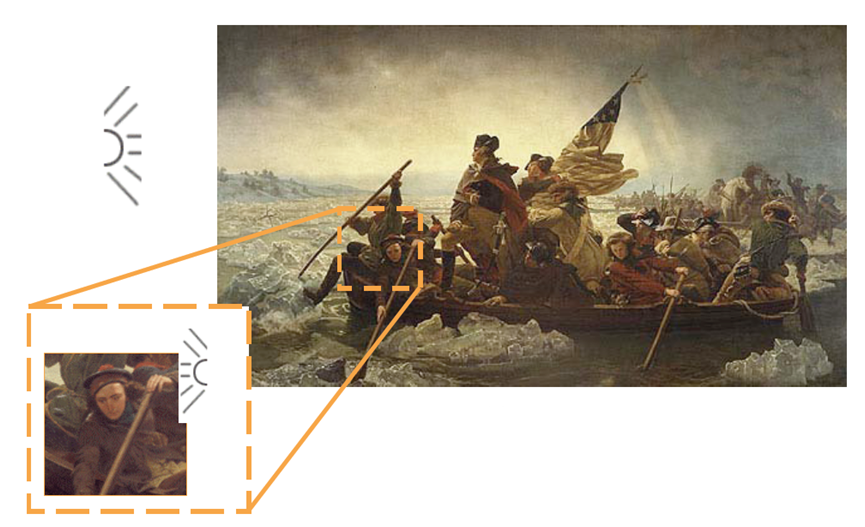 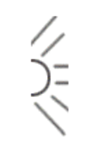 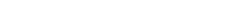 George Washington Crossing the Delaware
By Emanuel Gottlieb Leutze
Light Collages
Apply this idea on a input mesh
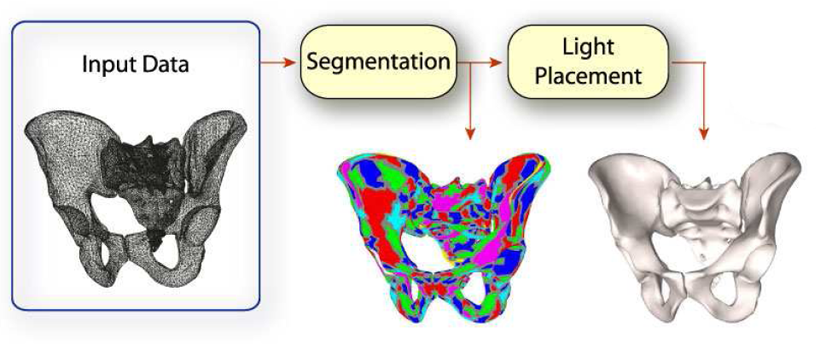 Lee, et al. “Light Collages: lighting design for effective visualization”,  2004
Light Collages
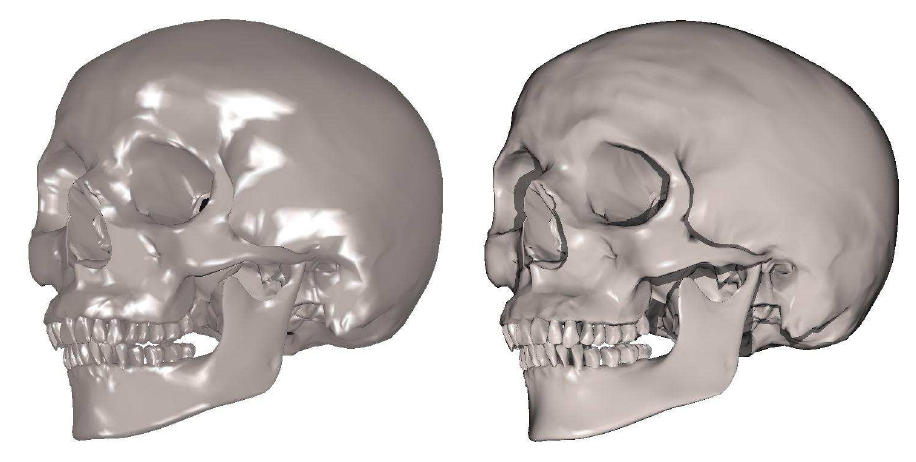 Lee, et al. “Light Collages: lighting design for effective visualization”,  2004
Contour Lines
Put lines where there are depth discontinuities
View dependent
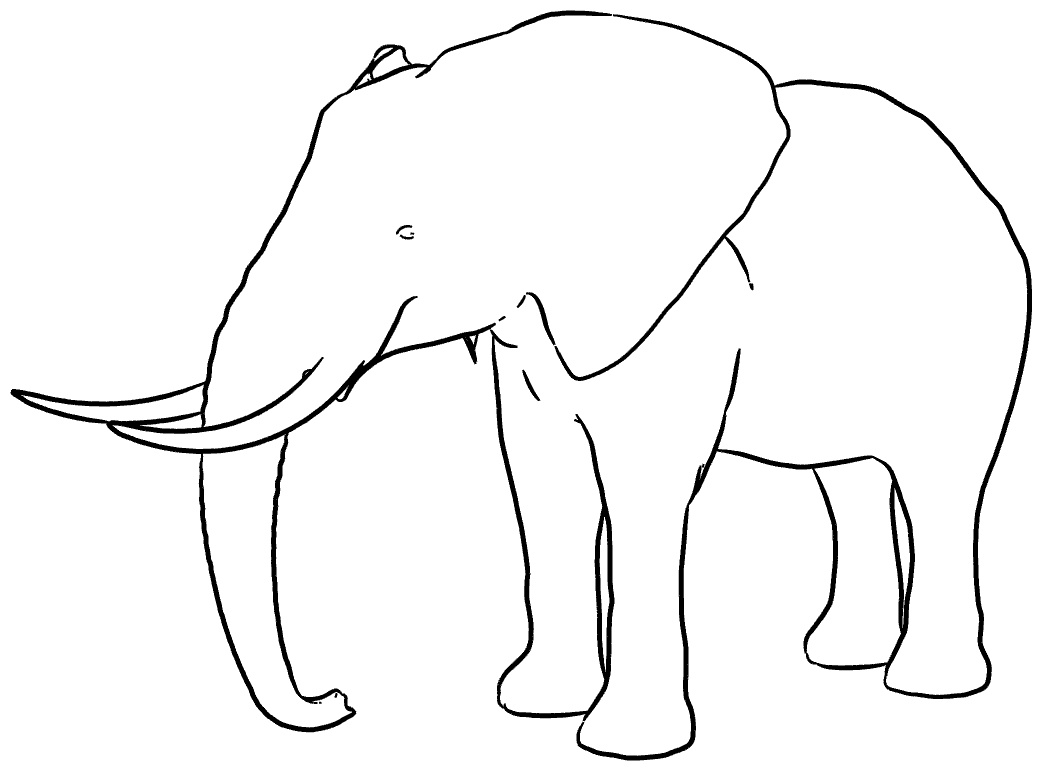 Suggestive Contours
Adds lines in regions with nearby contours
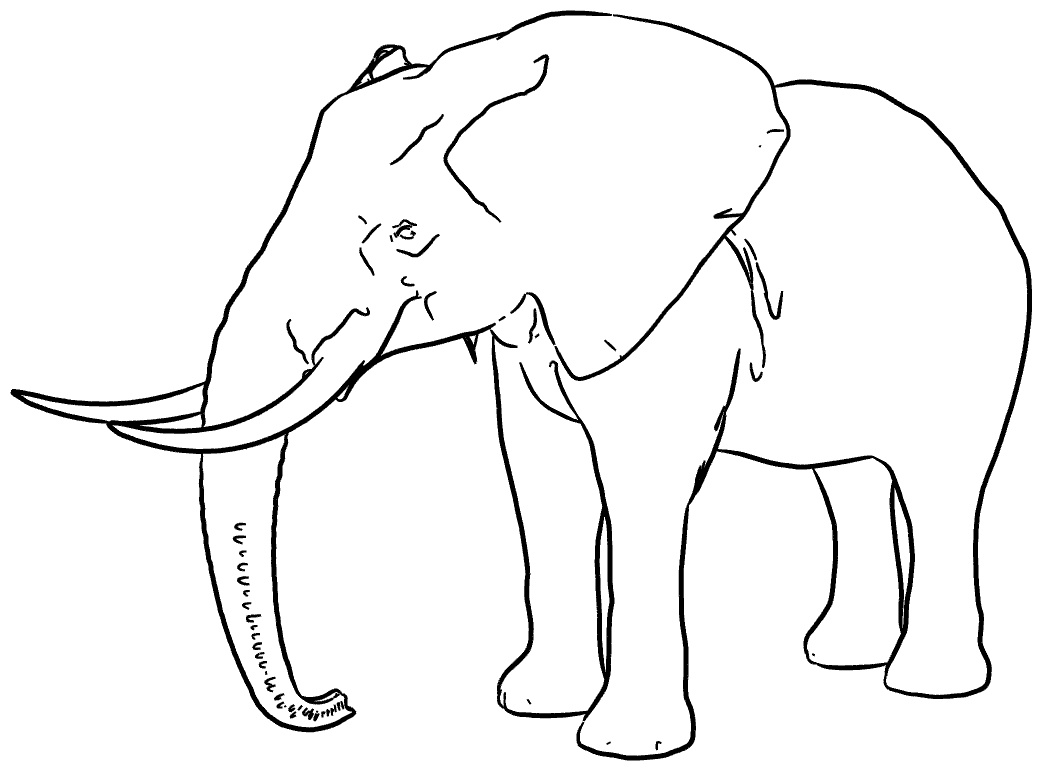 DeCarlo,  et. al.  “Suggestive Contours for Conveying Shape”,  2003
Ridges and Valleys
Put lines where there are curvature discontinuities
NOT view dependent
Often combined with contours
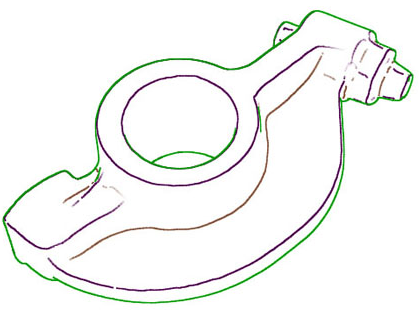 Stippling
Convey tone using dots
Of either varying size
Or varying density
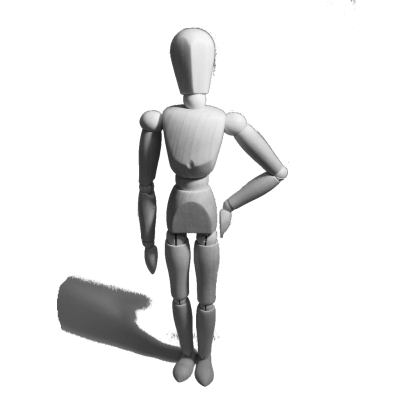 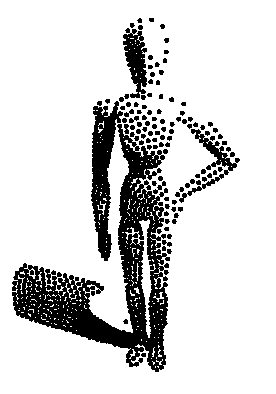 Adrian Secord, “Weighted Voronoi Stippling”, 2002.
Pen-and-ink illustration
Renders 3D model using hatched textures according to user-specified intent.
Uses texture to convey both surface type and tone.
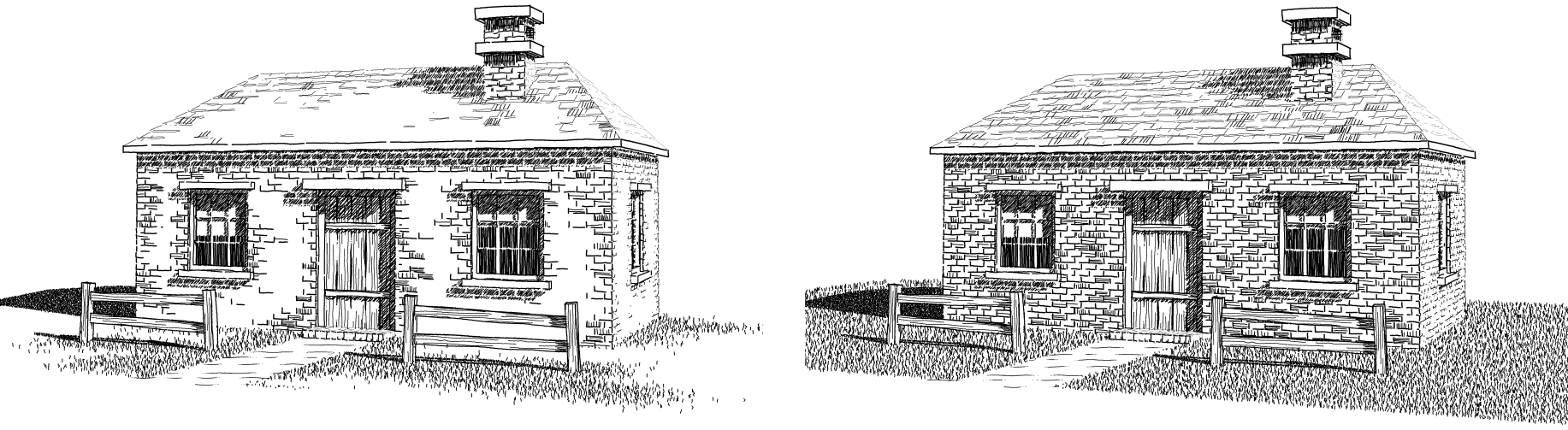 Georges Winkenbach and David H. Salesin. “Computer–Generated Pen–And–Ink Illustration”,  1994.
Non-photorealistic Texture
Tonal Art Maps
Orient textures along curvature
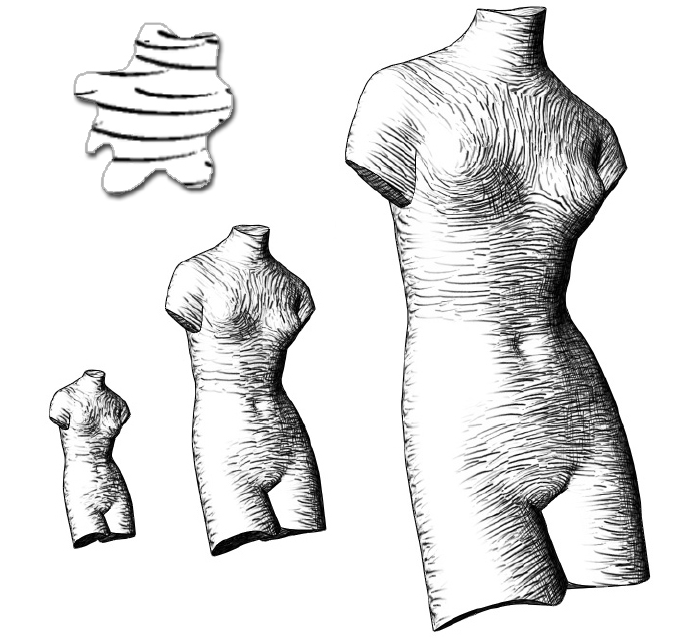 Webb, et al. “Fine Tone Control in Hardware Hatching”,  2002.
Non-photorealistic Texture
Tonal Art Maps
Orient textures along curvature
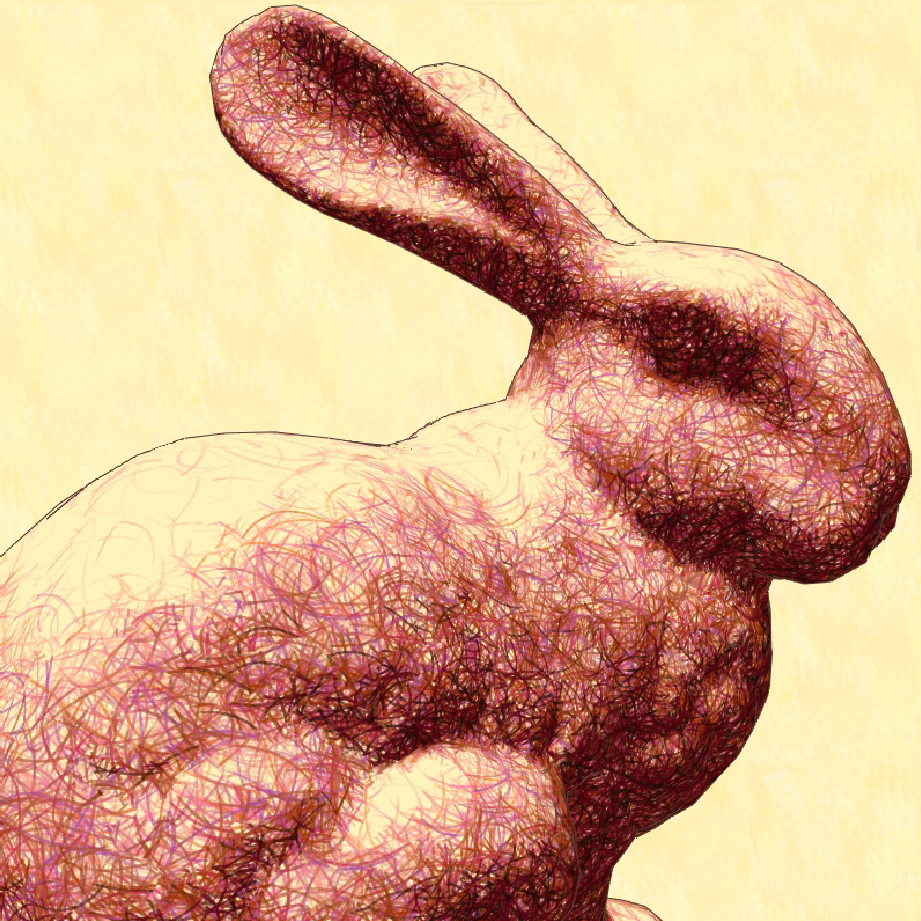 Webb, et al. “Fine Tone Control in Hardware Hatching”,  2002.
Halos
Add a glow around objects
Highlights depth-discontinuities
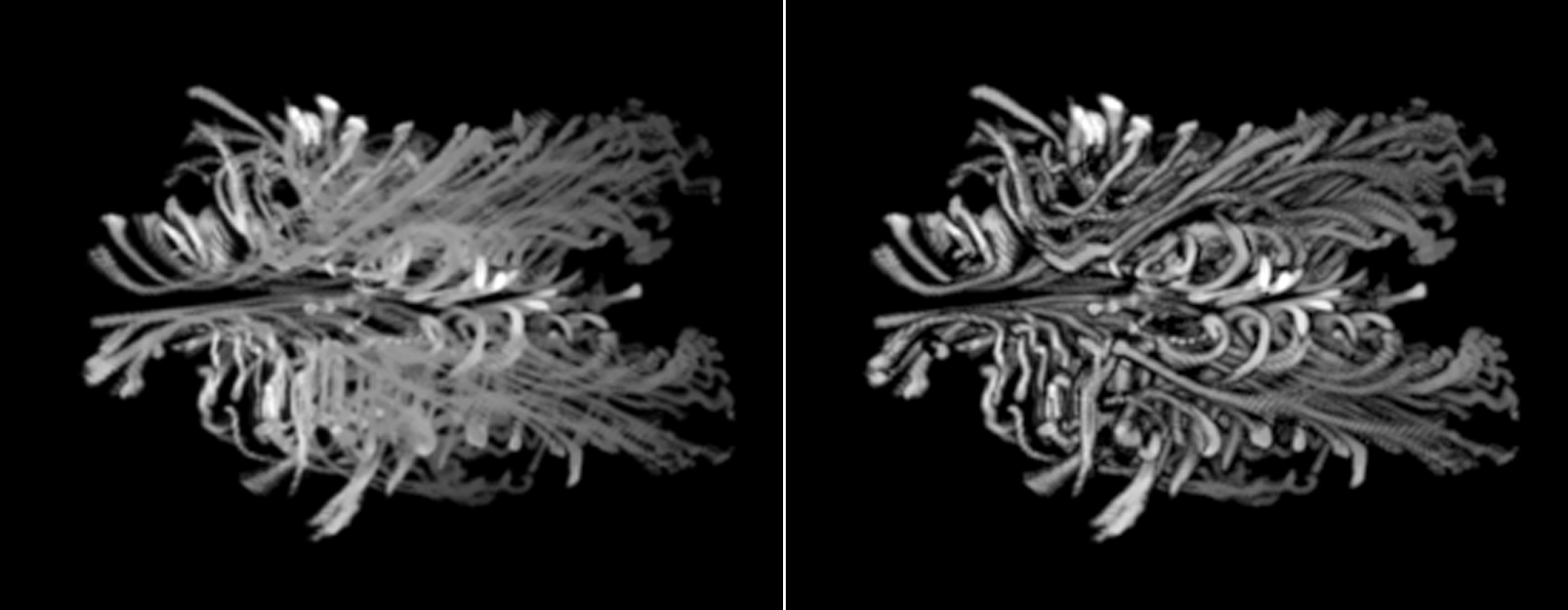 Halos
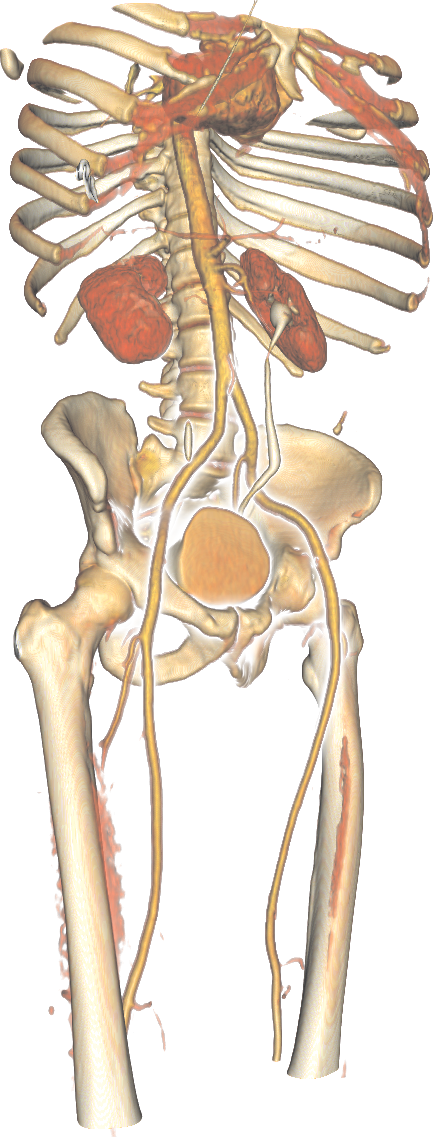 Add a glow around objects
Highlights depth-discontinuities
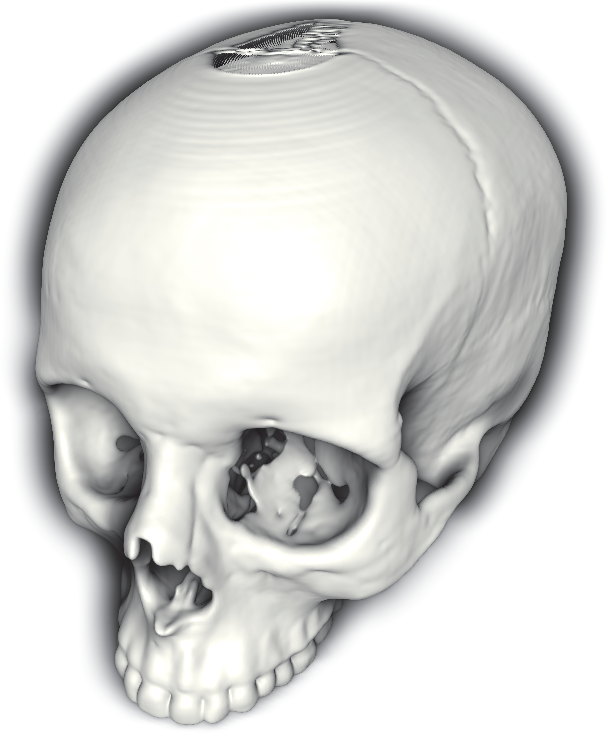